Manageability for Database-as-a-Service (DaaS): Challenges and Opportunities for the Database Community
Volker Markl
Technische Universität Berlin
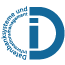 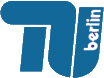 Database as a Service
It is not just about map/reduce and DHTs!
It is not just about providing SQL as a service!

Media Convergence
New data types
Crowd Computing
New form of II
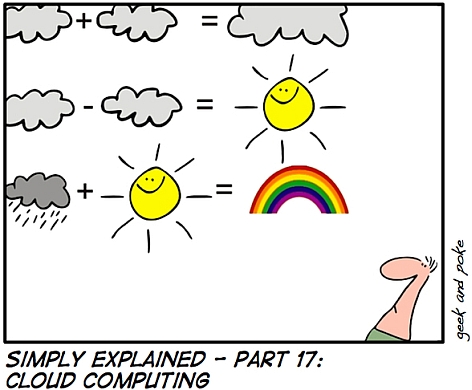 Challenge: Robustness
Fault-tolerance
Long running computations
Large clusters of commodity hardware
Detection and easy replacement of failed components

Processing of black box functions on a non-relational data model
Information extraction
Data mining
Graph data
Audio, Video

Cannot consider queries in isolation
Workload management beyondadmission control

Black Swans
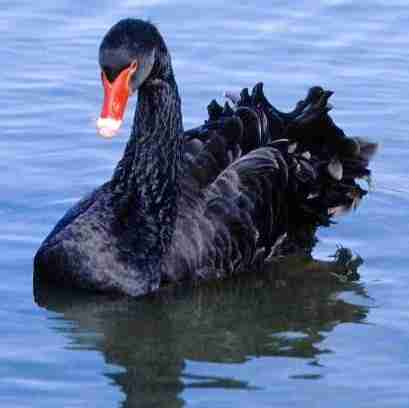 Challenge: Data is as elastic as a brick wall
Data Placement and Replication
Where

Data Migration
When
How

Some non-technical problems
Legal
Trust (lineage, security)
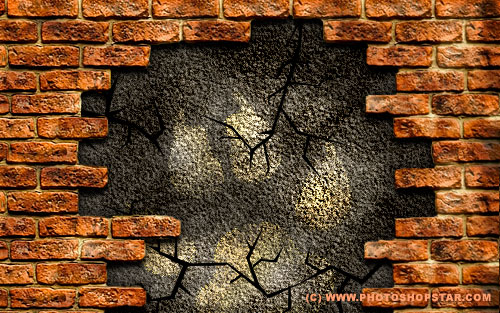 Placement must be done automatically at scale, considering legal and trust requirements
Challenge: Multi-Tenancy @ Scale
Both resource pooling and isolation
Provisioning
Bulk operations
Rolling upgrades
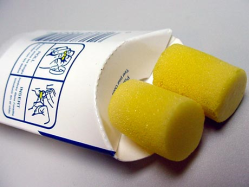 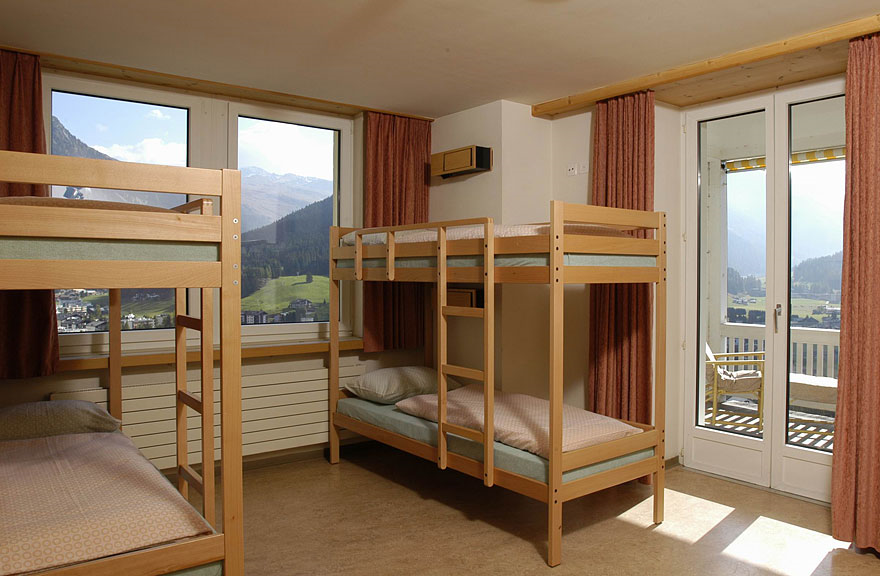 Challenge: Transparency
The user should not (need to) know 
where the data is located
where processing takes places
who else is using the system
„service“

The admin needs
simple, scalable system
automation, no knobs
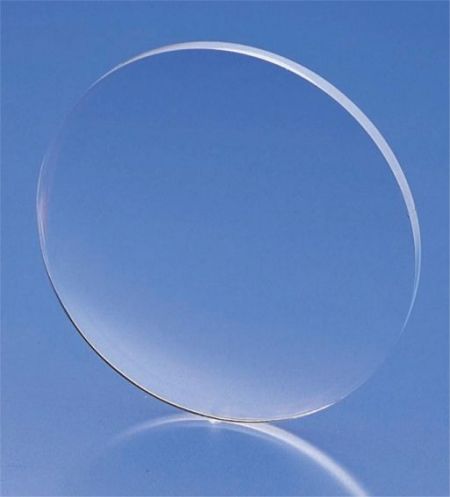 Impact on Self-Managing Research
Tighter integration of planning and processing  rethink workload management
Automatic data placement and migration  rethink advisors
Industrialization of operation 
assembly of components
	  rethink system architecture
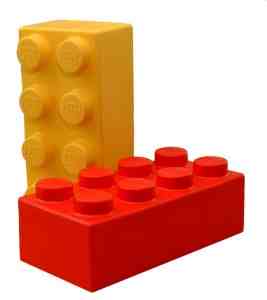 In Summary
Robustness is key
Predictability gets harder and harder
Data elasticity is hard to achieve

Can we predict the future from the past ?
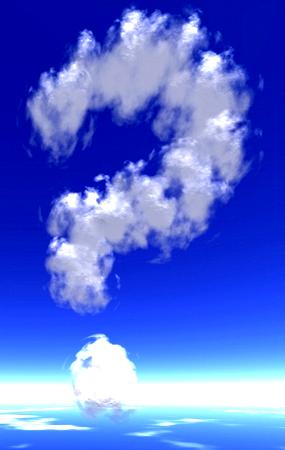